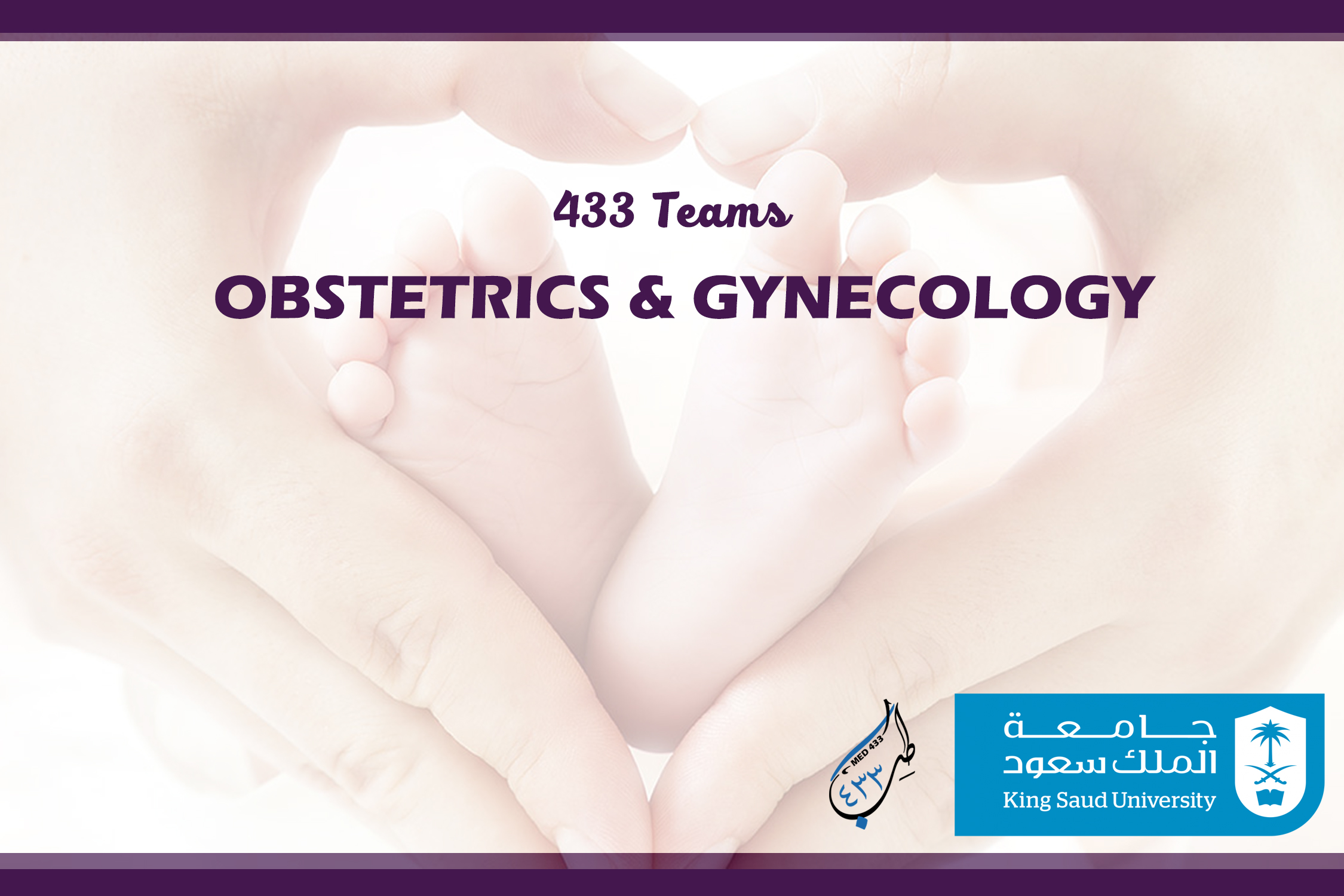 Multiple pregnancy
433OBGYNteam@gmail.com
Multiple gestations
Any pregnancy in which two or more embryos or fetuses occupy the uterus simultaneously.
Etiology & classifications:
Splits of embryo --> identical or monozygotic twins.
The earlier the splitting the more the separation of twins in term of chorion, placenta, and aminion:
 separation:
in the first 72 hrs --> diaminiotic, dichorionic (di-di twin)--> thick 4 layers membranes.
in 4-8 days --> diaminiotic, monochorionic (di-mo twins).
in >8 days --> monochorionic, monoaminiotic (mo-mo twins).
Fertilization of two or more eggs in 1 menstural cycle --> fraternal or dizygotic twins --> they have different chorion, aminion, and placentas (diaminiotic dichorionic twin).
*In dizygotic twins always they're diaminiotic, dichorionic but, monozygotic can be one of the three on left.
Abnormalities in twins
thoracopagus
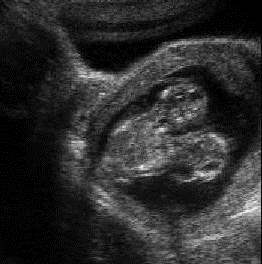 In monozygotic twins, they are more likely for congenital anomalies:
1- conjoined twins  when separation of embryo occur >12-13 days after embryonic disc is formed,, it can be thoracopagus (anterior) (most common), pyopagus (post.), craniopagus (cephalic), ischiopagus (caudal)  majority require c-section.
2- inter-placental vascular anastomosis  in monochorionic twins.
arterial- arterial  most common, arterial- venous, venous- venous. 
can cause hydroaminos, abortion, TTTS, and fetal malformation.
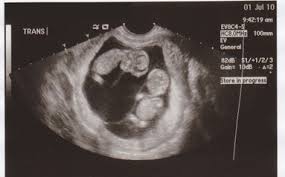 3- twin- twin transfusion syndrome (TTTS)  more in di-mo twins than mo-mo twins.
imbalanced anastomoses in the placenta(arterial-venous), one fetus perfuses the other twin ( from the umbilical artery to the umbilical vein), this leads to:
The donor hypovolemia, hypotension, anemia, growth restriction, and oligohydroaminos.
The recipient hypervolemia, hyperviscosity, hydroaminos, hypertension, cardiomegaly, polycythemia, thrombosis, edema, congestive heart failure, and ascites.
TTTS
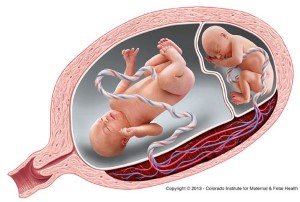 4- fetal malformation arterial - arterial anastomoses the donor gives recipient leads to thrombosis due to reversed blood flow or atresia due to trophoblastic embolization, the recipent perfused in low O2 blood fail to develop normally aplastic and/or dysmorphic anatomic development of cephalad abdomen but, full formed lower extermities.
Complications
Maternal
Fetal
Prematurity (twins at 35wks, triplets at 32wks, quadriplets at 30wks).
Congenital abnormalities.
IUGR.
Placental abruption.
Malpresentation.
Umbilical cord prolapse.
Placenta previa.
Cord entanglement ( momo twins).
Pre-eclampsia.
Uterine atony, postpartum hemorrhage.
Anemia.
Hydroaminos
C-section.
Hyperemesis gravidarum (due to high beta-hcg).
Gestational DM.
Postpartum depression.
Management
Adequate nutrition (iron, folate, Ca+2).Iron supplement  increased risk for blood loss at delivery and optimal wt. gain.
Cervical length assessment  every 1-2 wks start in mid trimester (bet. 16&22wks) by ultrasound, pt. Should be aware about signs of labor, if marked shortening and contractions  cervix suturing (cerclage).
If there is discordant fetal growth periodic ultrasonic exam (every 4-6 wks at 24 wks) to asses fetal weight.
In TTTS  endoscopic intrauterine laser ablation of vascular anastomoses.
Frequent BP monitoring in 3rd trimester for pre-eclampsia (with other signs such as nondependent edema and urinary protein).
Prevention of prematurity by bed rest, serial uterine activity monitoring, prophylactic tocolytics  relative contraindications if gest. Age 34 wks or more, growth failure of one  or more fetuses, concerning fetal status on biophysical profile and pre-eclampsia.
momo twins delivered by c-section (risk of cord entaglment)at 32-34 wks.
 dimo twins by c/s or vaginally at 34-37 wks.
 didi twins by c/s or vaginally at 38 wks if presentation vertex(twin A)-vertex(twinB) or vertex-breech  delivery can be vaginally but breech-vertex or breech-breech c/s.
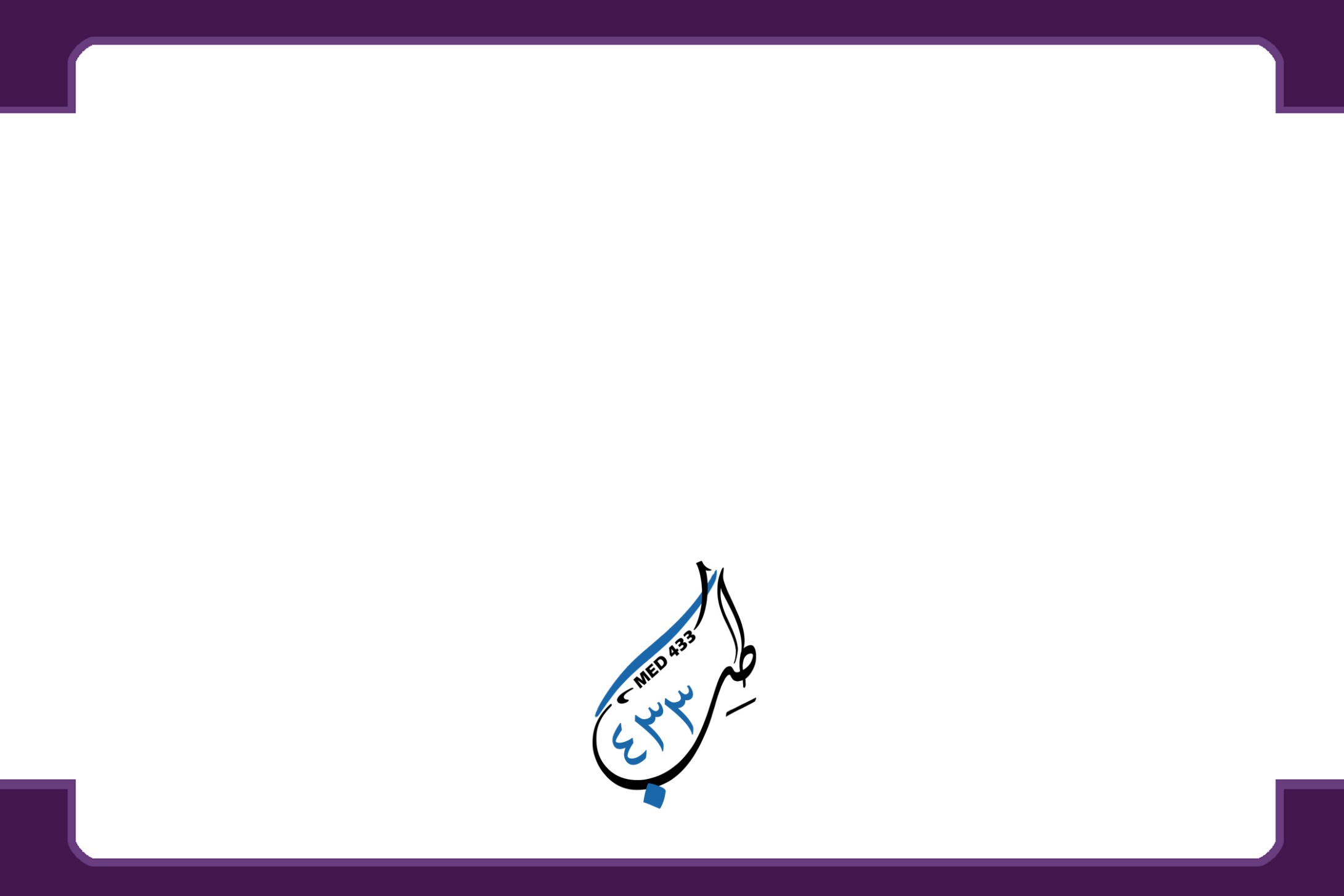 TEACHING CASECASE: You are seeing a 28 year-old G2P1 now at 12 weeks. Her first pregnancy was full term and uncomplicated. At 
her first trimester screen she was noted to have a dichorionic diamniotic twin gestation with size equal to dates. 
How is the diagnosis of chorionicity and zygosity made? 
1st trimester ultrasound is the most accurate time to identify chorionicity. 
In addition to the identification of 2 placentas, membrane thickness and evaluation of the membrane in- 
sertion site are also used to identify chorionicity 
Monozygous embryos dividing <72 hours after fertilization will be dichorionic (30% of monozygous twins).Ultrasound diagnosis of dichorionic twins cannot determine zygosity.Monochorionic embryos dividing >72 hours after fertilization are always monozygous.
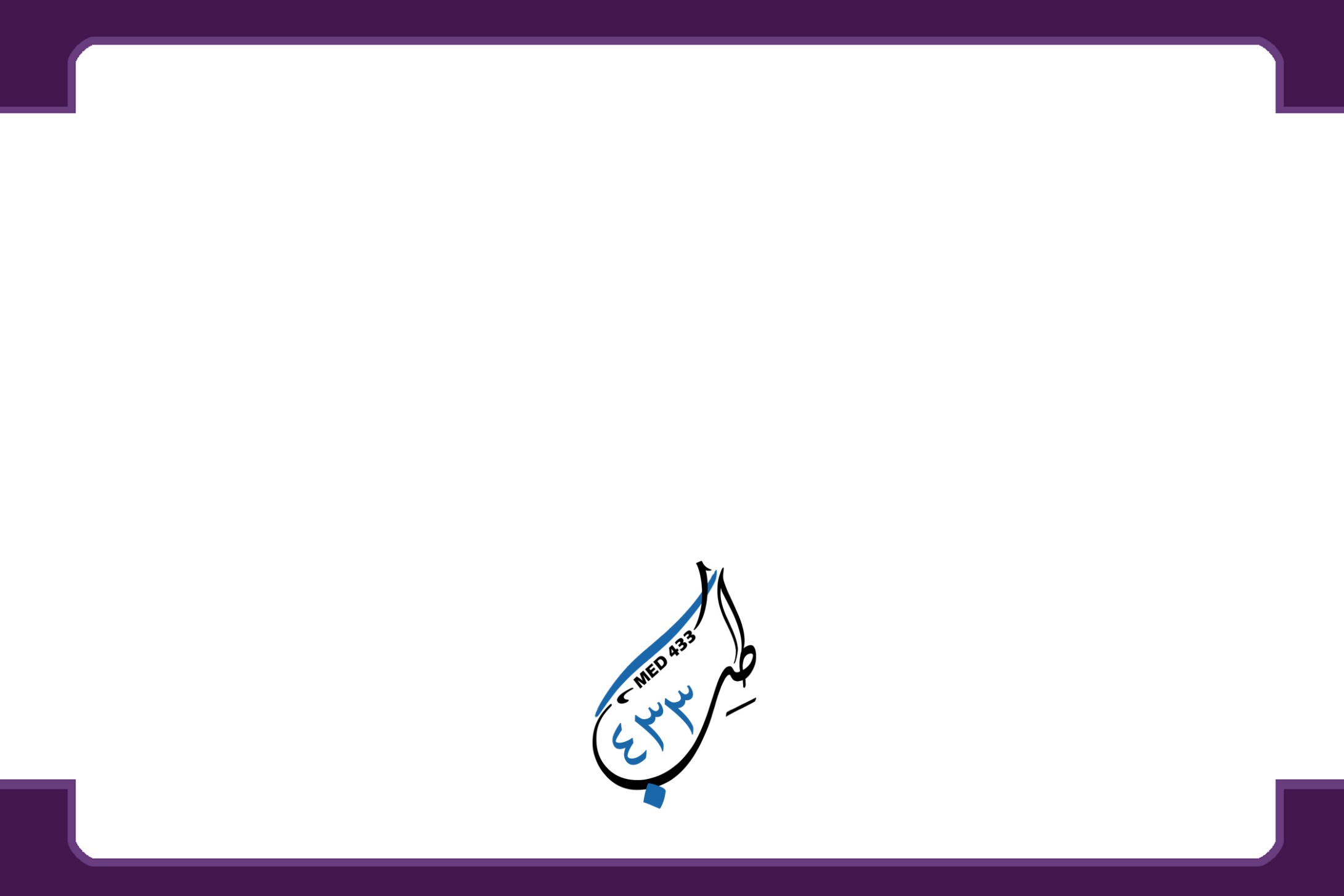 What nutritional deficiencies is she at higher risk for in a twin gestation? What recommendations will you make to her because of them, including weight gain? 
The increased circulating blood volume of multiple gestations accentuates the dilutional anemia of preg- nancy. 
Each fetus will extract Fe from maternal circulation further exacerbating the physiologic anemia. 
Calcium depletion is also exacerbated in multiple gestations. 
Normal weight woman are recommended to gain an additional 10-15 lbs (total 35-40). 
Calcium and iron supplementation should be recommended even prior to anemia. 
You are counseling her about the increased maternal and fetal risks during the pregnancy, what specifically are you concerned about? 
Maternal risks include increased incidence of gestational diabetes, hypertension, anemia as well as ante and postpartum hemorrhage. 
There is an increased incidence of thrombosis, compounded by the increased risks of obesity, maternal age, bed rest and Cesarean deliveries in multiple gestations. 
Fetal risks include an increased chance of miscarriage, fetal growth restriction, preterm delivery, perinatal asphyxia and stillbirth (of one or both). All are more common in monochorionic gestations. 
The risk of fetal anomalies is more common in all multiple gestations, but each of a dichorionic twin set has the same risk of structural anomalies as a singleton. The risk to a fetus of a monochorionic gestation is double a singletons baseline risk.
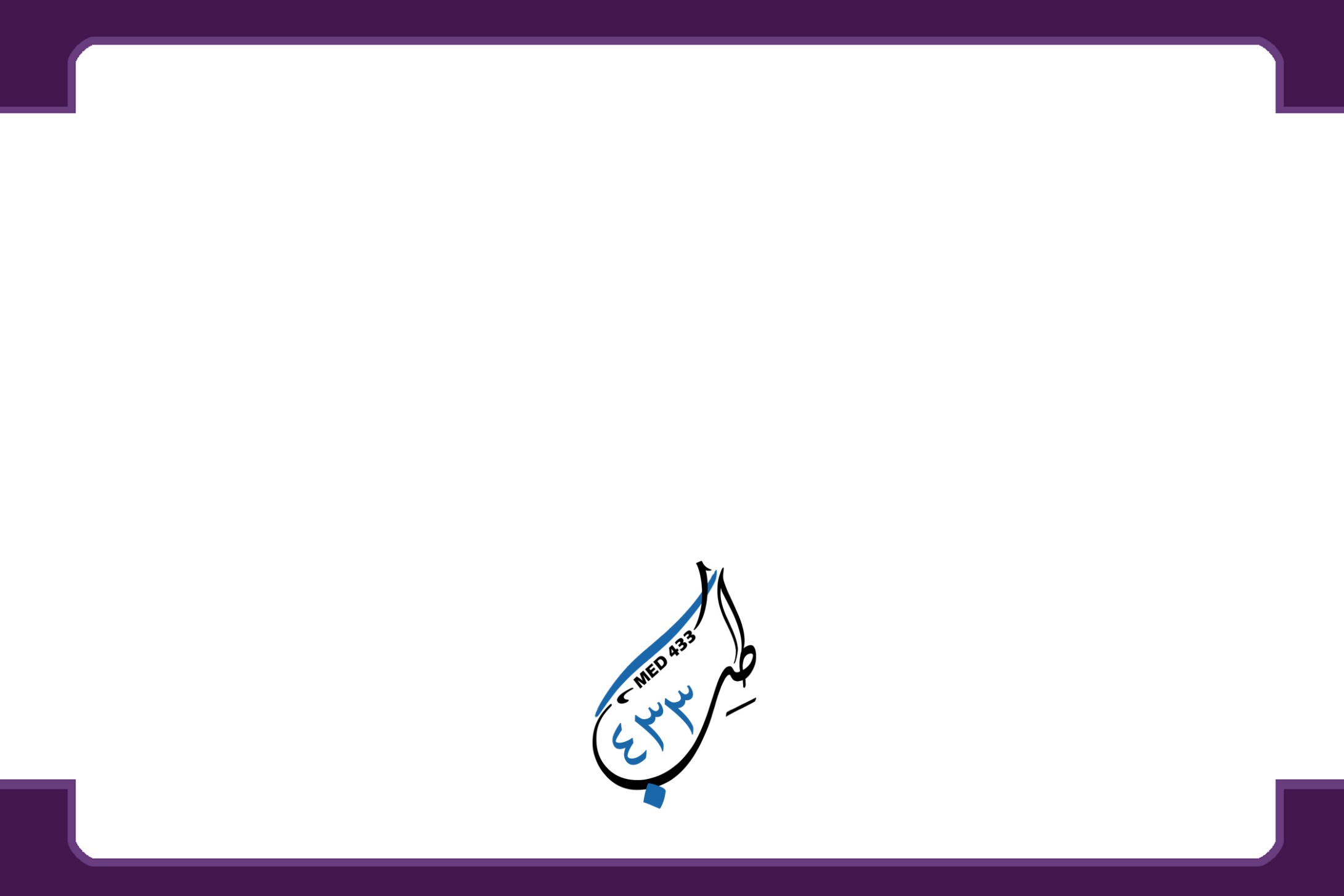 What additional management strategies are recommended in twin pregnancy? 
More frequent prenatal visits to screen for maternal hypertension. 
Periodic ultrasound surveillance to screen for fetal growth. 
Serial cervical ultrasound has been shown to be able to predict preterm delivery in twins to allow time for 
betamethasone use. 
Antenatal fetal testing is generally recommended in later pregnancy to evaluate increased fetal risk of con- 
tinuing pregnancy. 
Your patient is now at 29 weeks without any complications. You are going to counsel her about delivery planning. What factors will determine the safest timing of delivery in a multiple gestation? 
38 weeks has been shown to have the lowest risk of perinatal mortality in uncomplicated twin gestations. 
Maternal or fetal complications of pregnancy may warrant safest delivery at an earlier gestational age. 
What are the risks of delivery in a multiple gestation and what are considerations for mode of delivery? 
Increased fetal risks include perinatal asphyxia, birth trauma; both primarily to the second twin. 
Discussion of mode of delivery needs to include fetal presentation, fetal and maternal status and time of 
delivery and ability to monitor both fetuses reliably. 
Maternal risks include increased risk of Cesarean delivery, postpartum hemorrhage, and anesthesia complications.
Done by: Arwa Alnasseb 
Revised by: Razan AlDhahri